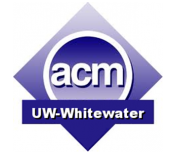 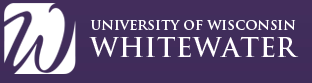 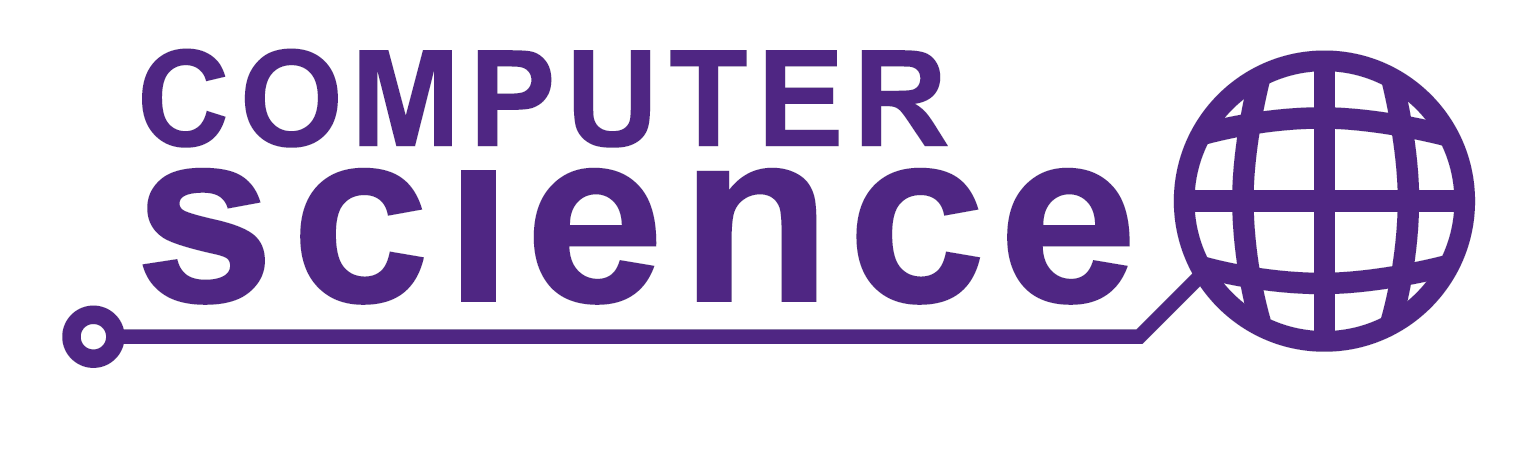 Your text here
Undergraduate research /
Internship workshop
Thursday, October 19, 2017 5:30 pm – 7:30 pm
McGraw Auditorium, UW Whitewater
Workshop Agenda
1
Welcome by Tom Drucker (5:30pm-5:35pm).
4
2
5
6
7
3
Opening remark by Assistant Dean Susan Johnson  (introduced by Tom Drucker) (5:35pm-5:45pm)
Industry representatives and opportunities, Hawk jobs (5:45pm – 6:05pm) (Tom Drucker)
Feature student presentations, introduced and facilitated by Zach Oster (6:10-6:40pm)
Computation game (6:40-6:55pm) (Jiazhen Zhou and Hien Nguyen)
Extra-curricular Opportunities (6:55-7:15 pm) (ACM, Undergraduate Research, Faculty Research Projects)
Open Dscussions on Internship and Undergraduate research (7:15-7:30 pm)
Industry Opportunities
Tracy Thom, HR Manager
What we do
Since 1894, West Bend Mutual Insurance has come to stand for excellence through the use of innovative insurance products, steady growth, and financial stability offering property/casualty insurance for homes, autos, businesses and personal property.
West Bend employs more than 1,200 associates and is represented by approximately 2,000 independent insurance agencies throughout the Midwest. 
Our company has been rated A (Excellent) or better by A.M. Best since 1971. Our associates’ dedication and commitment to providing exceptional service to policyholders and independent agent partners are the foundation of our Silver Lining® brand, The Worst Brings Out Our Best®.
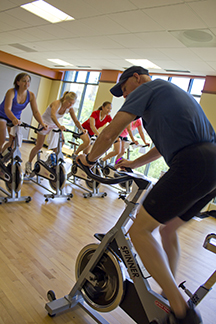 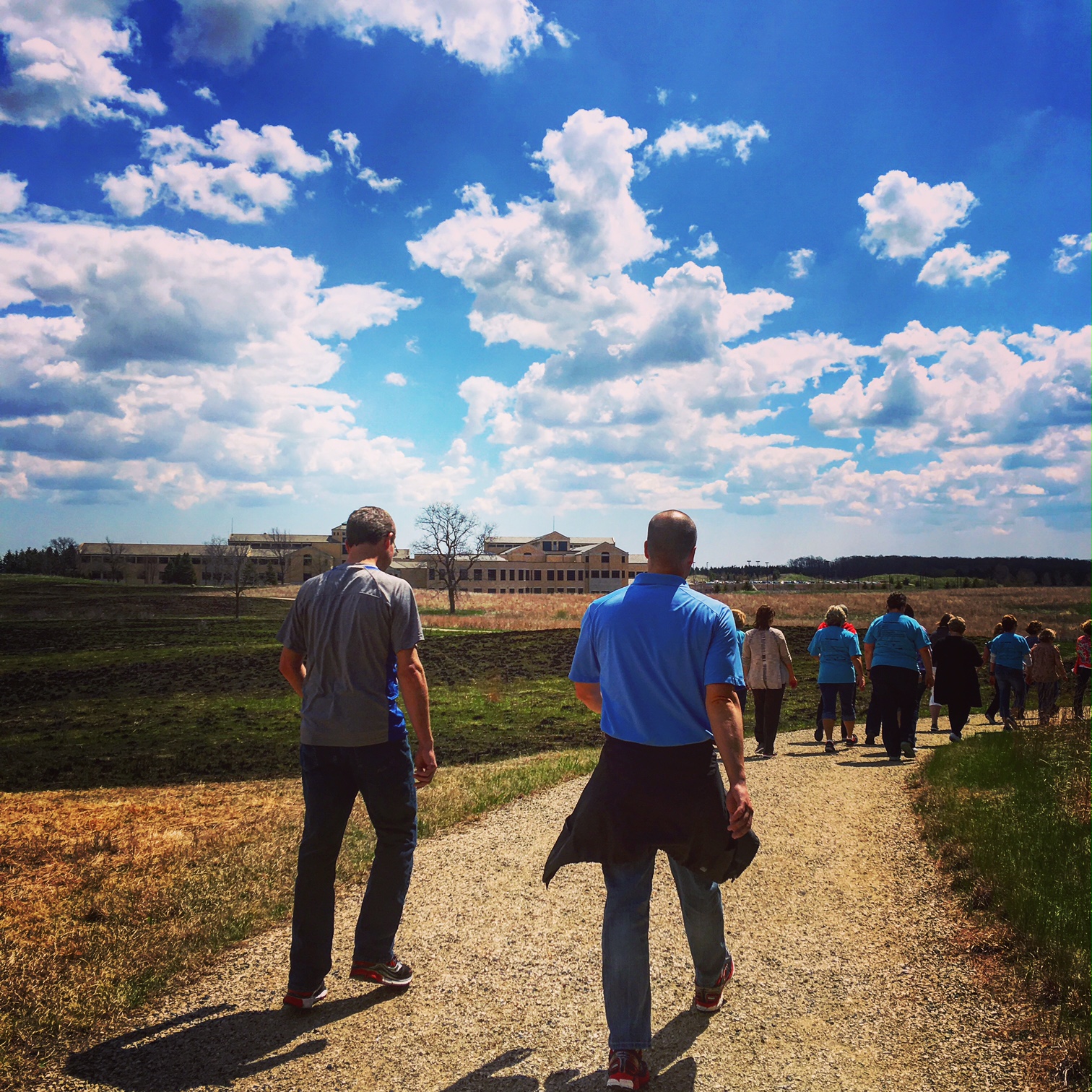 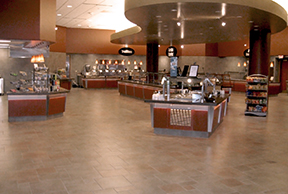 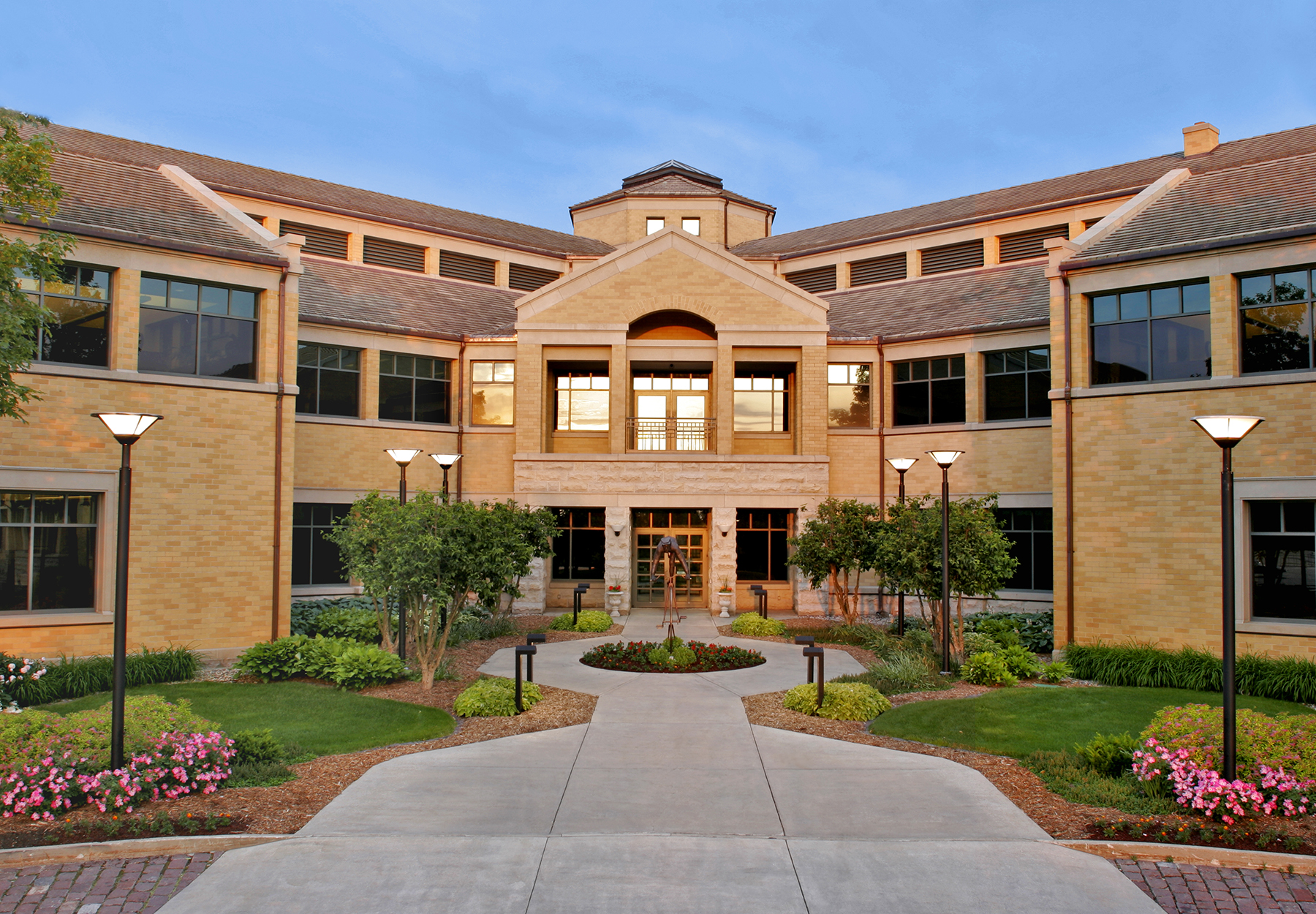 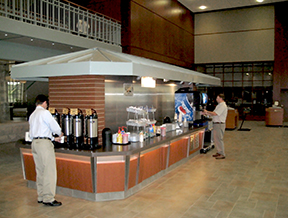 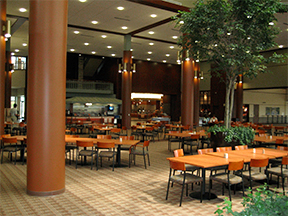 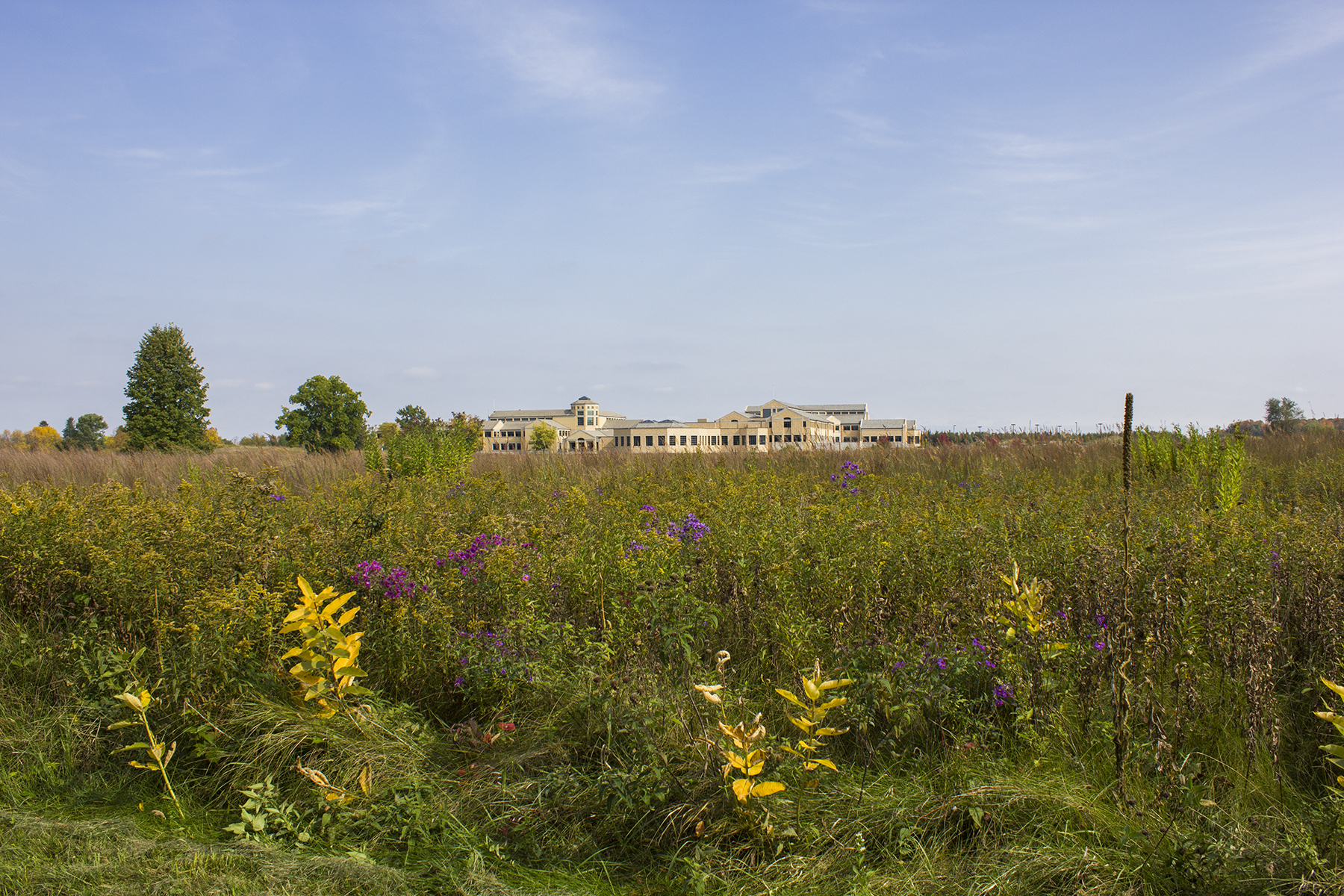 IT Internships –Summer 2018
Application Development
Multiple opportunities within Application Development are available.  An Application Developer Internship experience may include:
Working on code fixes to allow customers the ability to discontinue costly workarounds and navigate policies more clearly that contribute to a better overall user experience.  
Be a part of the UX Design team and work on the creation of the new Digital User Experience and platform for the organization. 
Engage with a team of other developers and business unit leaders using your creativity and technical skills to help design web-facing and internal business applications in a fast-paced Agile environment.  
Work on real business projects while learning and working closely with a core SCRUM team.
Develop skills in many different languages, such as VB.NET and C#.  
Database Administration
The Database Administration Intern is involved in database updates, tuning-related efforts, logical data administration, and physical database design to understand problems with applications and/or data and collaborate with other IT staff to resolve these issues.
Desktop Support
The Desktop Support Intern gains practical experience in desktop support, IT operations and network management by fielding incoming help desk calls from customers via phone, ticket system or e-mail in a courteous and timely manner.
UX Developer
Create and modify user experience designs for mobile and web applications
Present and pitch designs to all levels of management
Provide thought-leadership on web design best practices and next-generation digital trends
Familiarity with HTML, CSS and JavaScript 
Excellent communication and presentation skills
Graphic design skills a plus
Arms Business Solutions
Robert Voliva,  Architect
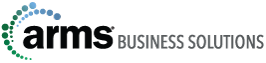 Openings
Potential IT summer internship opportunities in our St. Louis offices. We are targeting the areas of Software Engineer, Security, and Business Analysis, but potentially can expand into the other areas like Systems, Test Automation, Data Admin etc.  We look strictly for those in Junior or Senior standing to fill these roles.  It is a competitively paid summer internship program, and although housing assistance isn't provided we do work with surrounding developments to get interns discounted rates for places to stay. 
In our Madison office, for present seniors graduating in December or May, we are targeting the areas of Software Engineer and Business Analysis.
TESCH Global
Antonio Fernandez
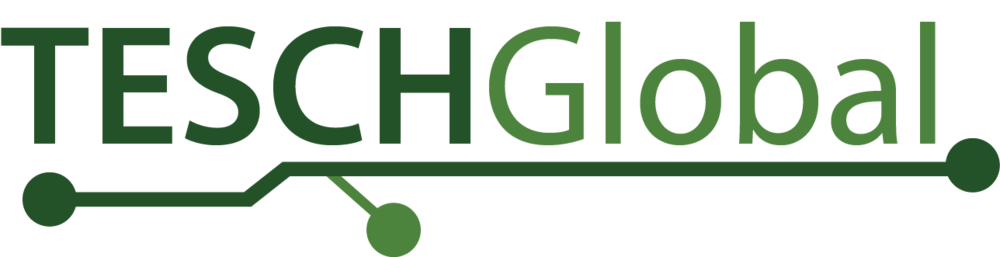 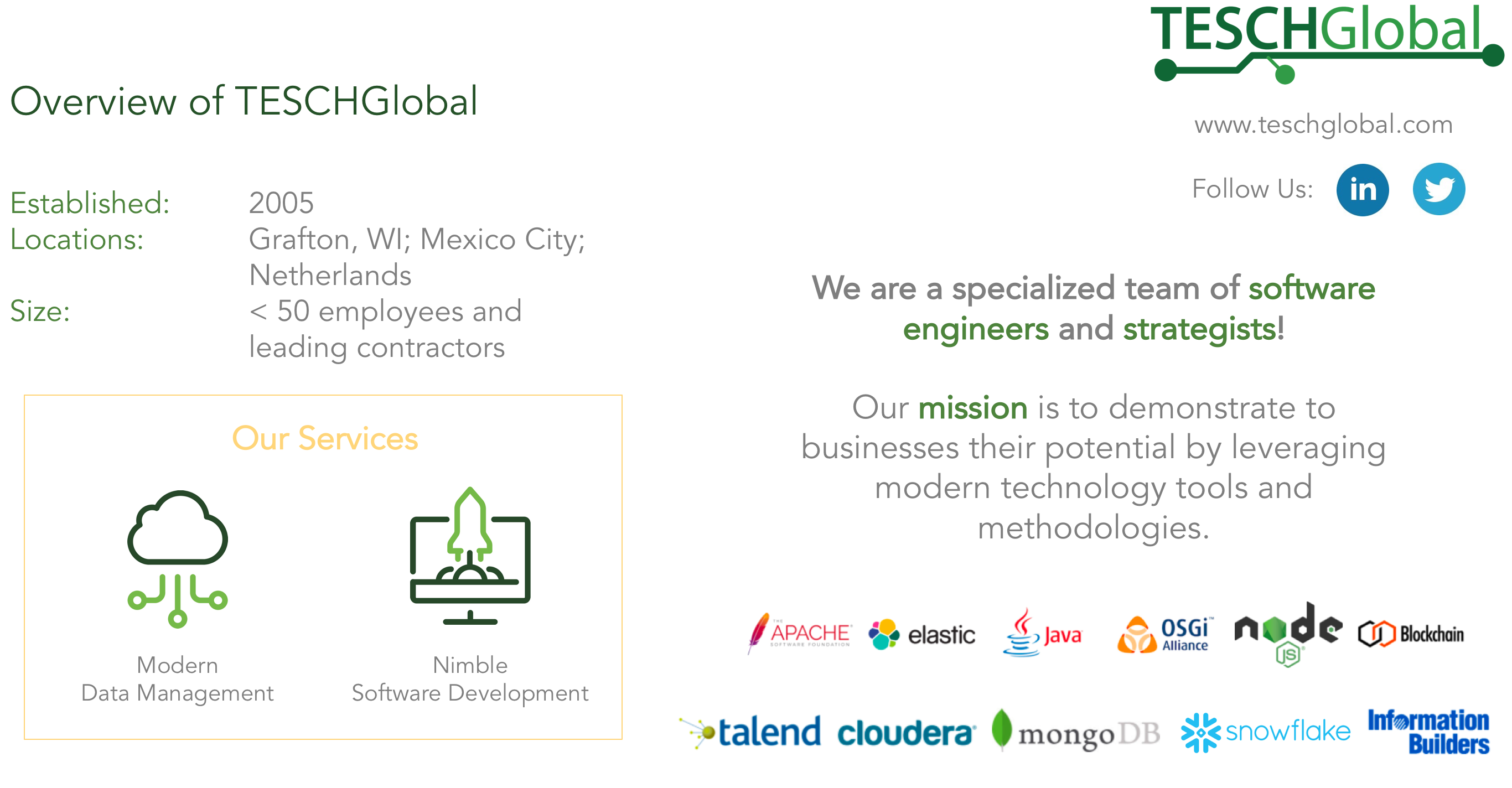 BlackThorne
Michael Depies
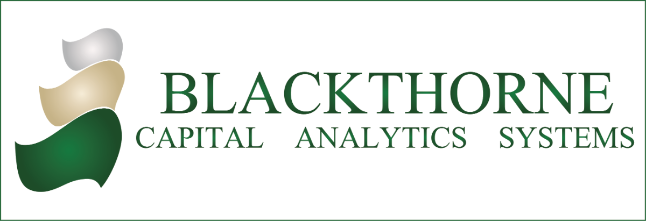 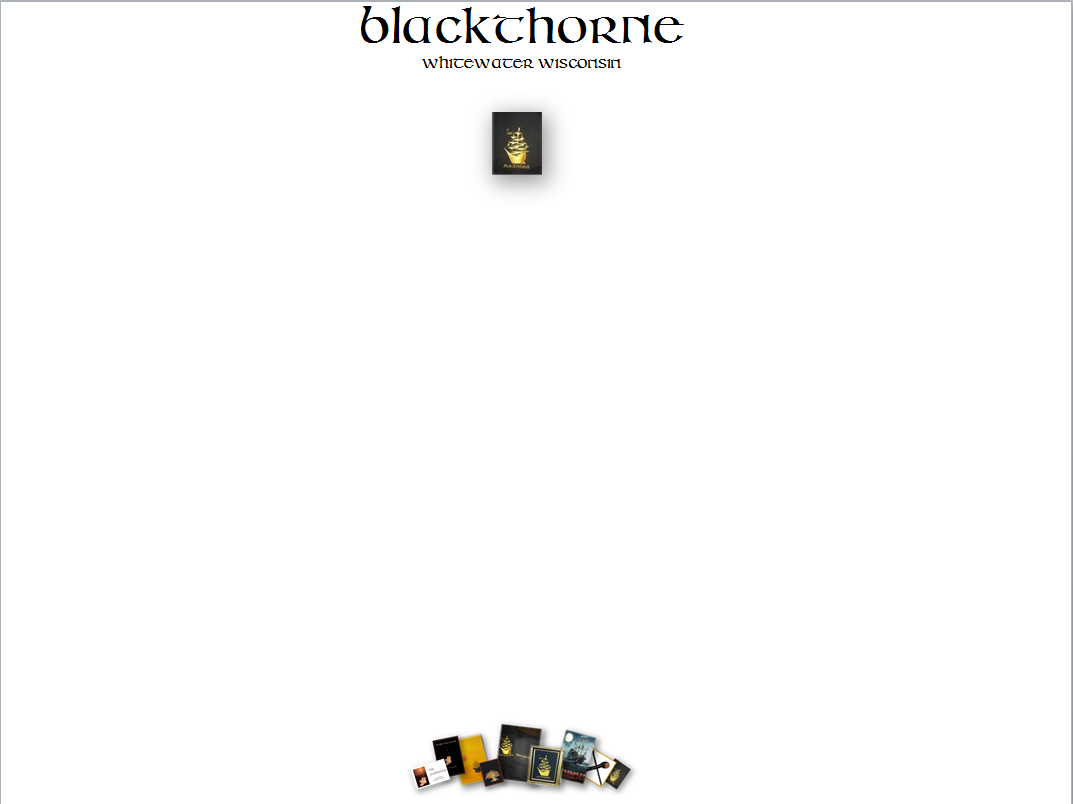 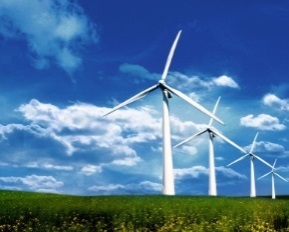 Blackthorne
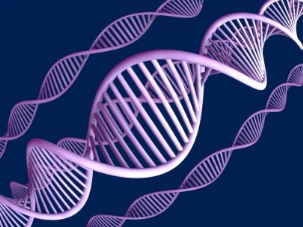 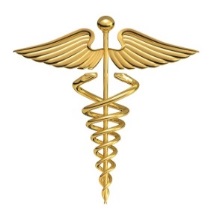 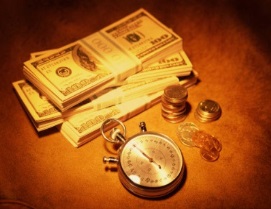 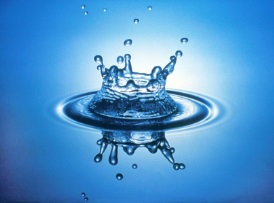 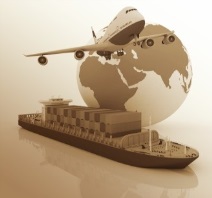 The Problem

Predictive Analytic Solutions require Multiple Interdepartmental Teams –


  Domain Experts to define the problem
  Statistics Experts using specialized software packages
             (SAS, SPSS, Matlab, Informatics or ‘R’)
  Project Coordinators to Manage the Project
  Systems Engineers –  for Server Side deployment
  Programmers – Java, C++, C, to develop the program


Labor Market demand for expert technicians, managers, and developers far outstrips supply.

Time critical opportunities necessitate retooling the legacy approach.
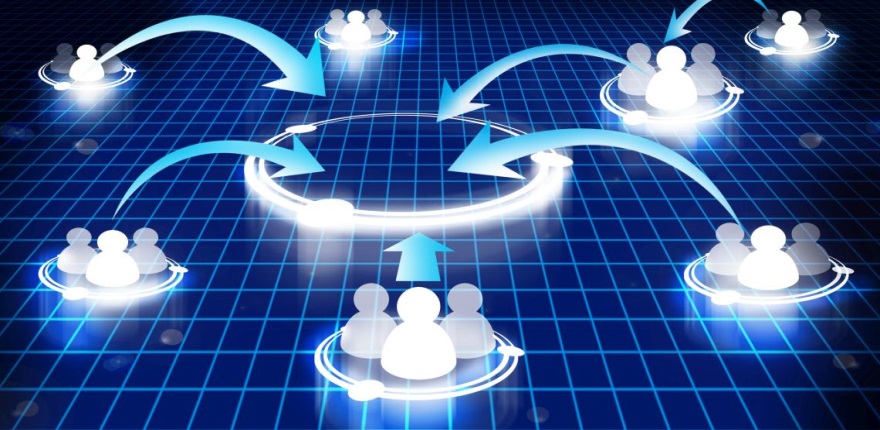 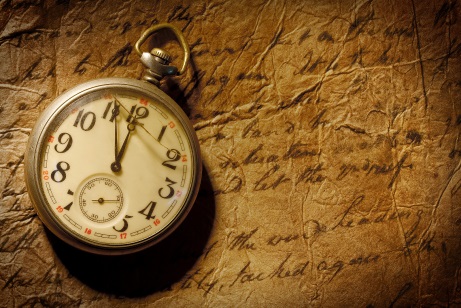 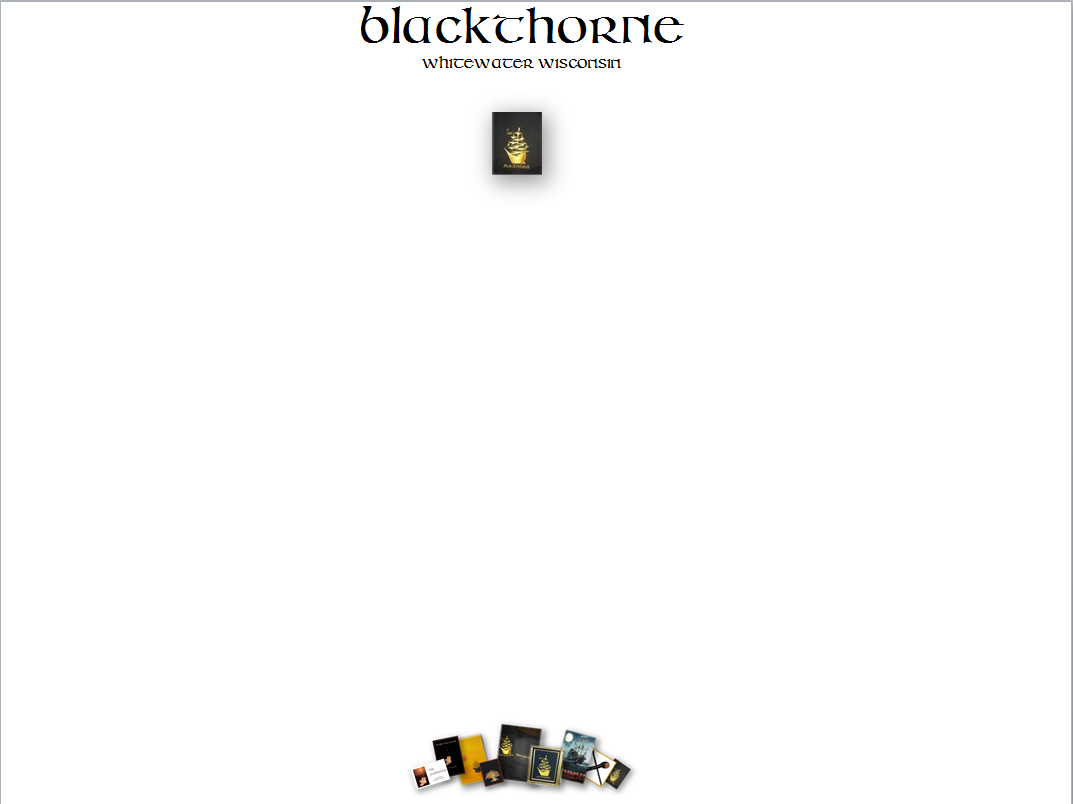 Technologies
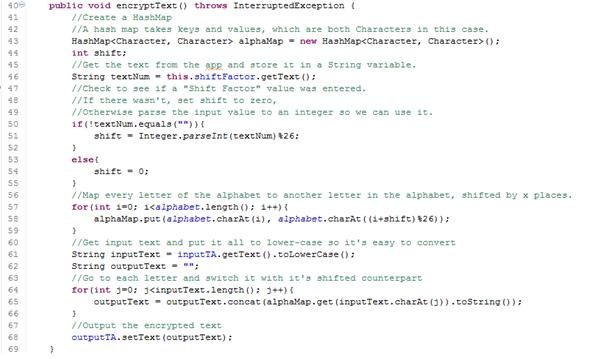 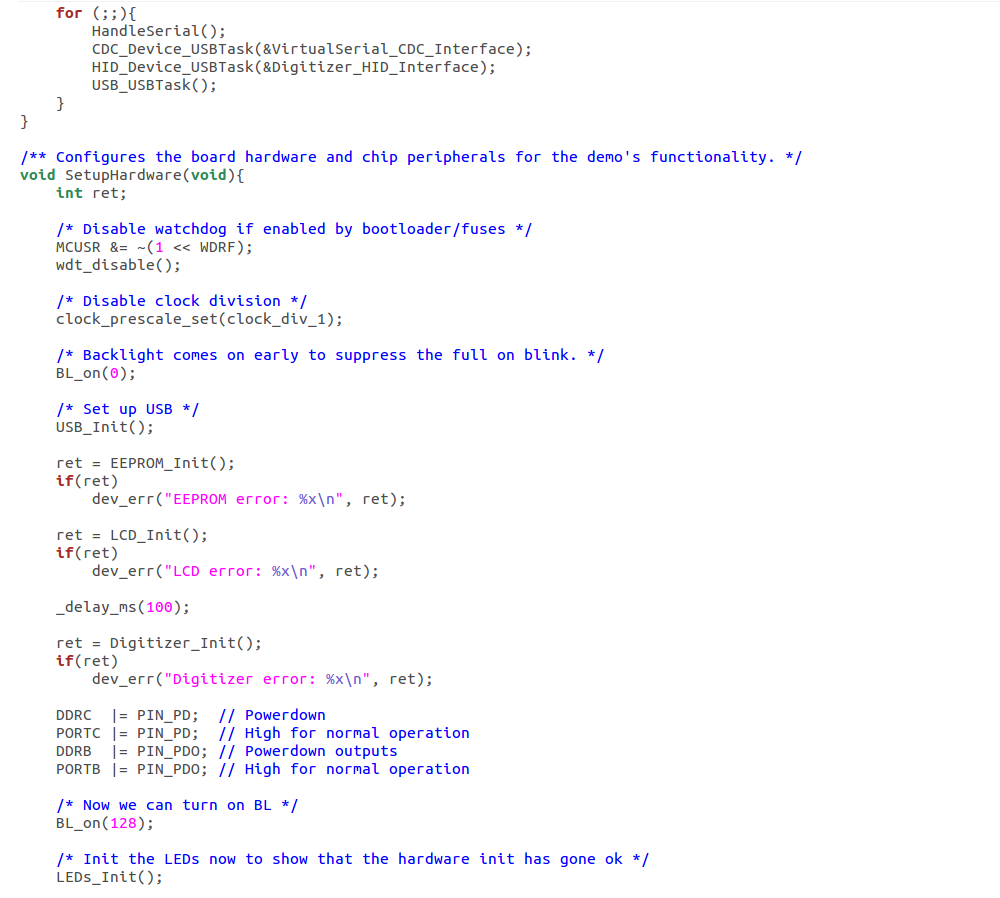 QUITE LITERALLY THE PROBLEM
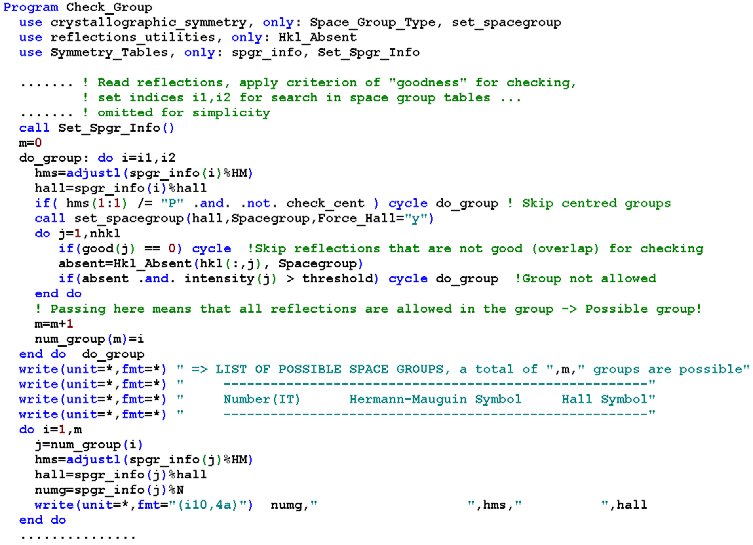 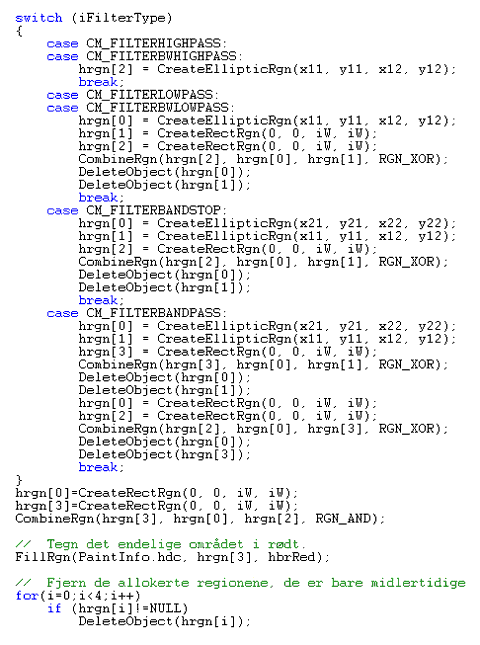 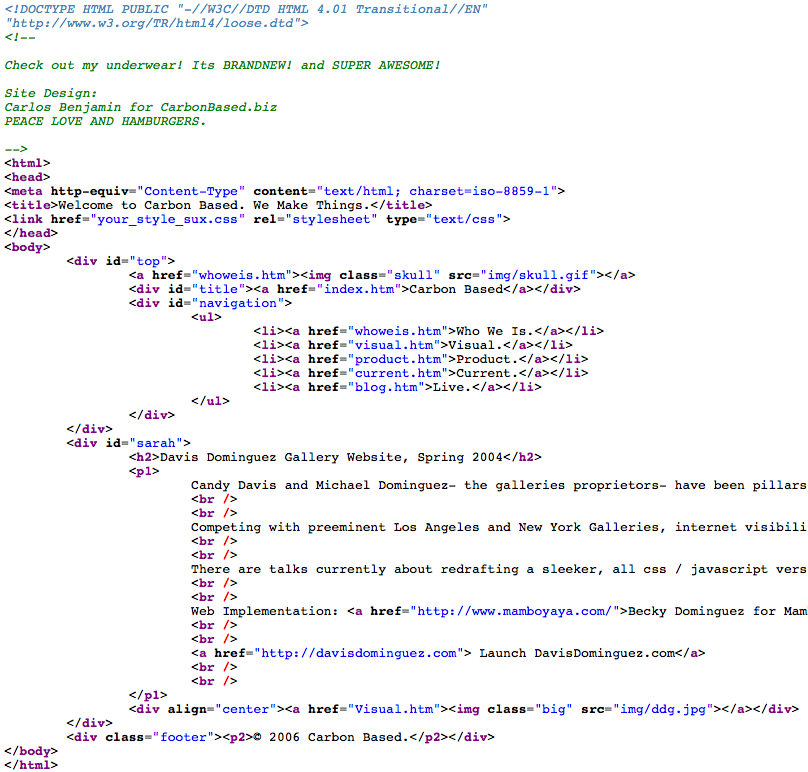 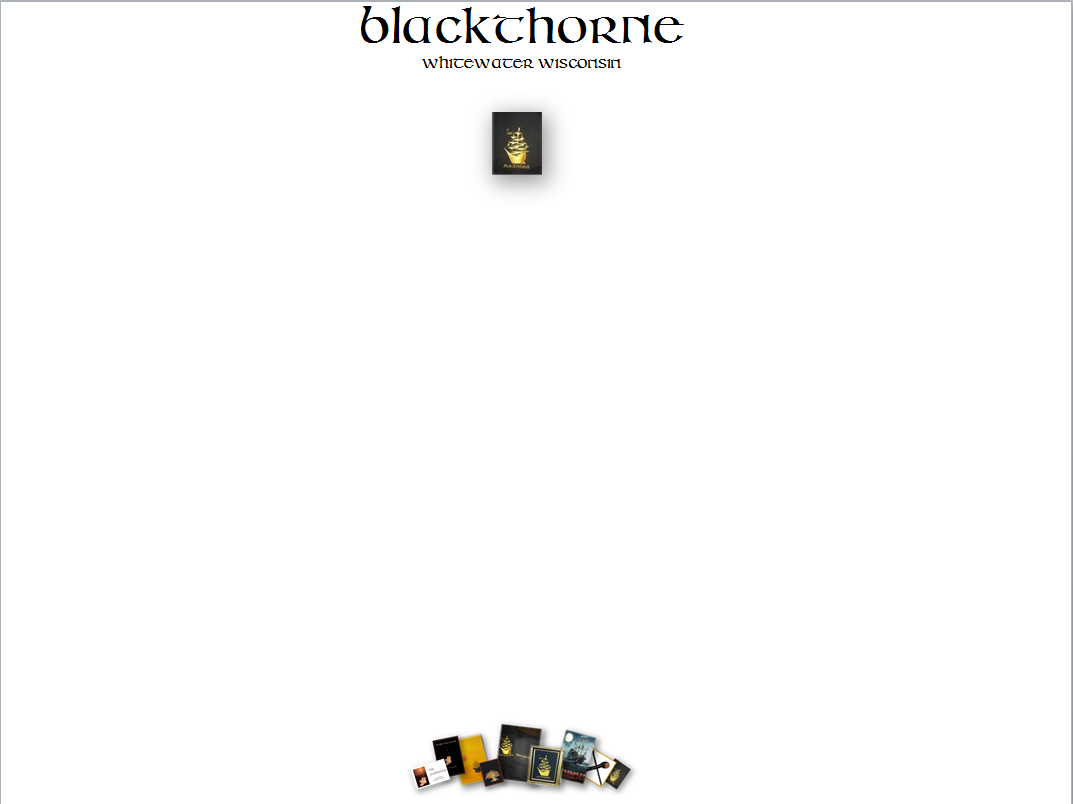 Platform Objective
Facilitate all the model building capabilities of Matlab, SPSS, SAS, and “R” in a visual drag-and-drop strategy development environment.

So domain experts can design, develop, test, deploy and manage sophisticated algorithmic trading strategies,

		in a fraction of the time,

		     without ANY systems engineers.
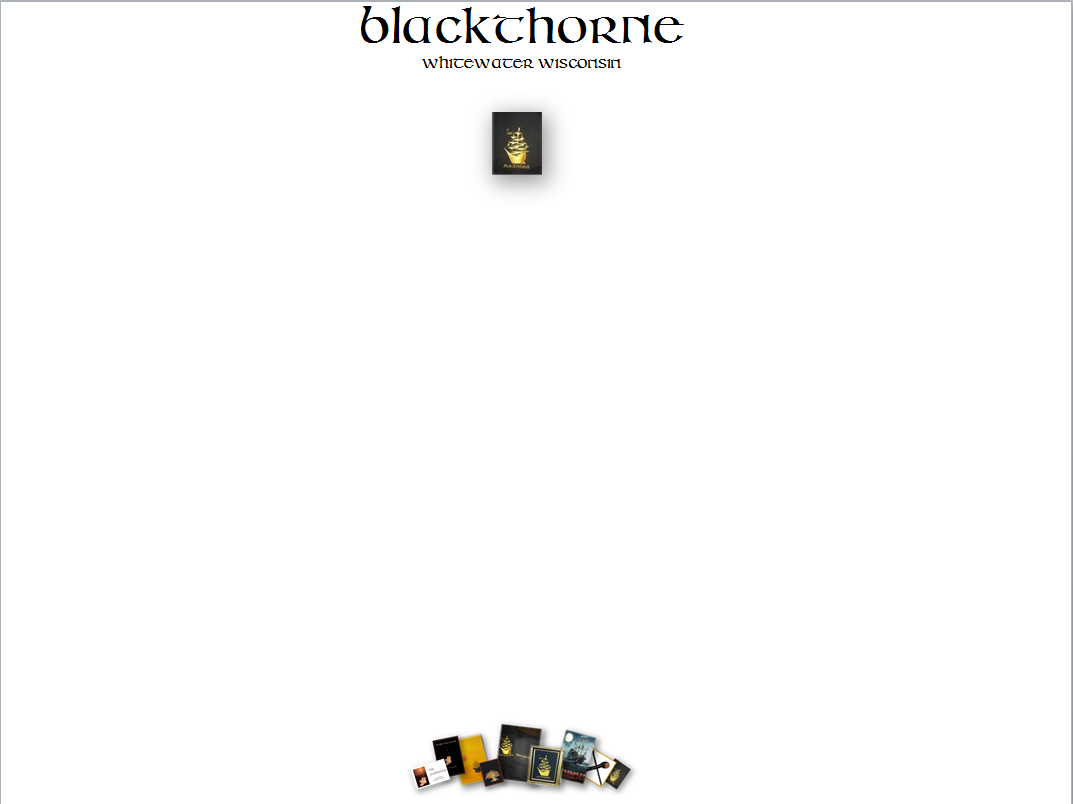 Experience
Autonomy
Problem Solving
Customer driven requirements (+Communication)
Full stack developer
finance, statistics and time series analytics
Research Technology
Daily Technology
Kotlin
Reactive Programing
	-JavaRx
	-Apache Akka
	-Quasars
Microservice Architecture
	-Vert.x
Resource/System Integration
Java Shop
Finite State Machines
Big Data
AWS Webservices (RESTFUL)
Eclipse RCP
SVN
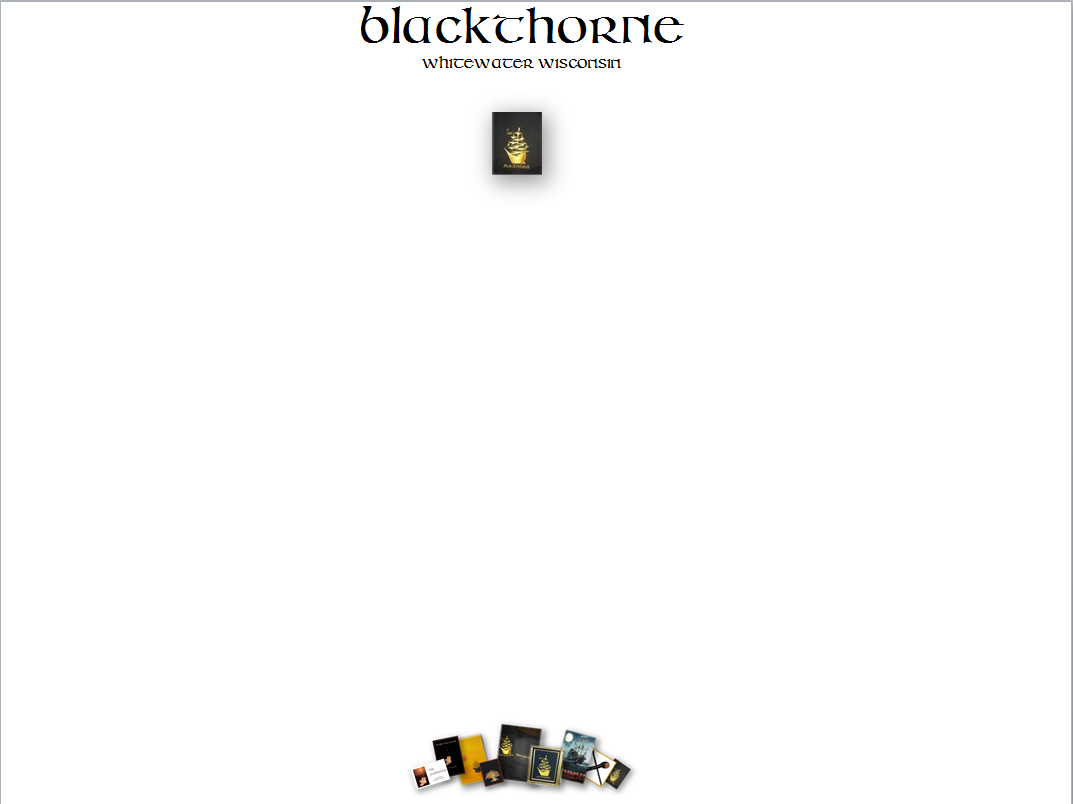 Opportunities: 
Internships & Research
Contact Professor Hien for research and internship opportunities

Or…

Reach me at mdepies@blackthorne.com for further questions.
UWW Career Services
http://www.uww.edu/cld/career/students/job-and-internship-search-strategies
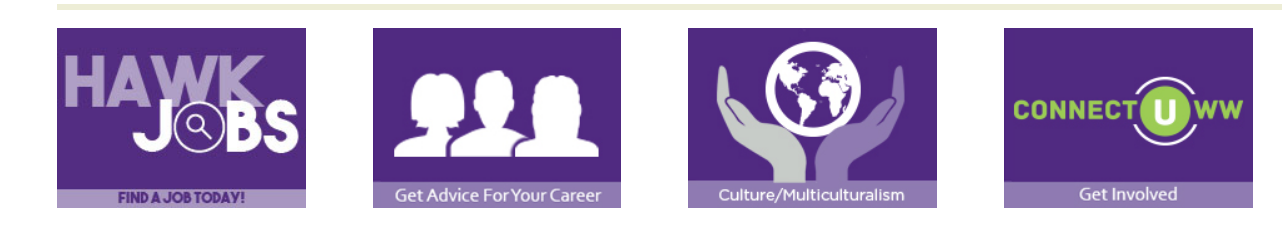 FEATURE STUDENT PRESENTATIONS
STUDENT RESEARCH PRESENTATION
Undergraduate Research
Meet the Team
Luke Veenhuis
Ramnjit Boparai
Gregory Hyde
Hung Vu Mac
Luke De Guelle
Hien Nguyen (faculty advisor)
What do we do?
Creating an AI to evaluate the decision making process of naval commanders.
Simulation
Narrative/input
DTM
Analysis
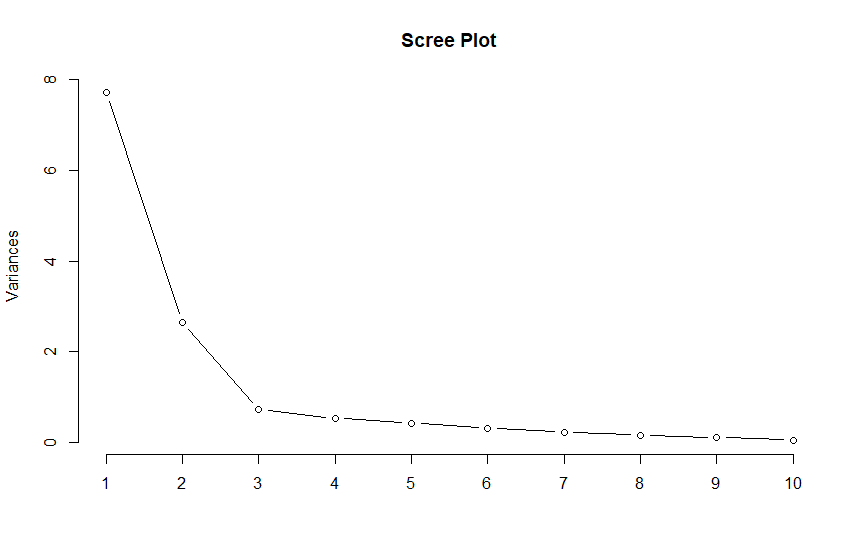 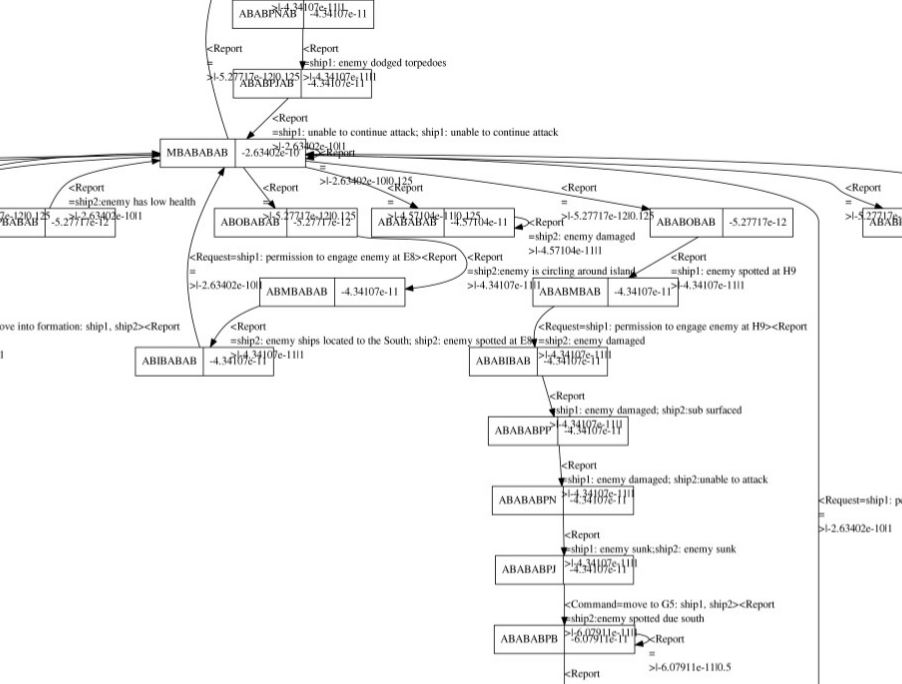 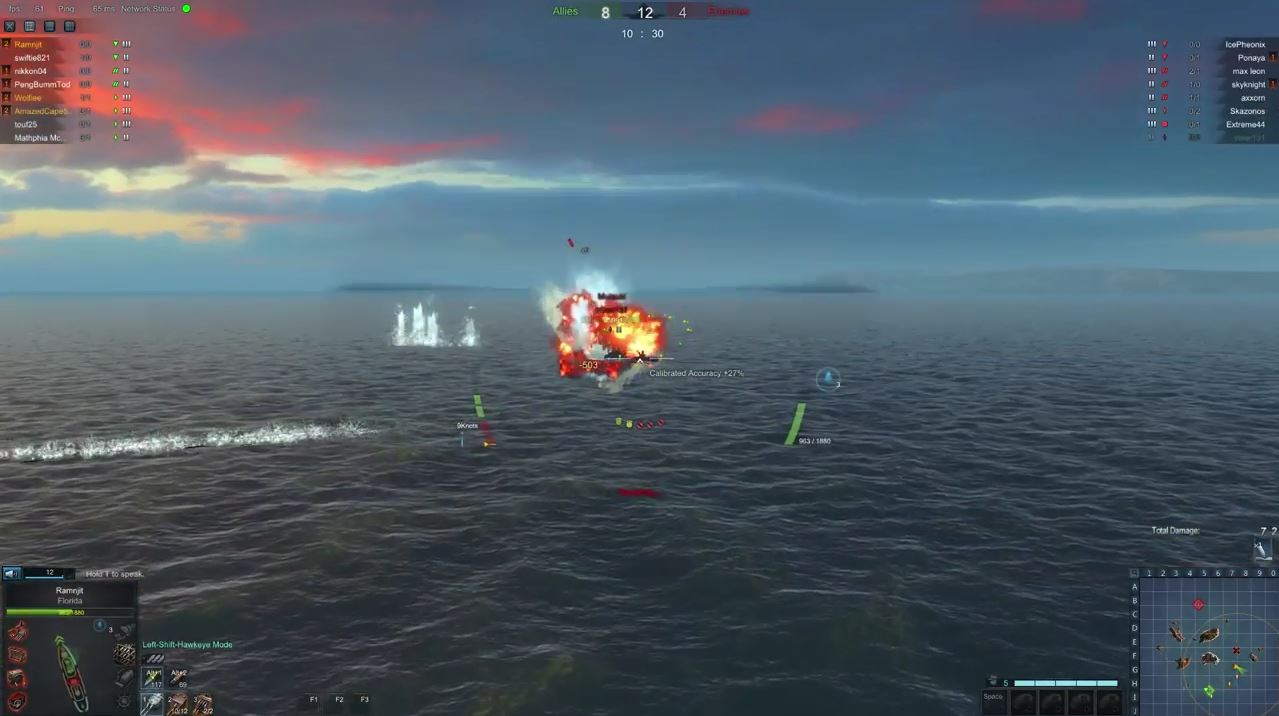 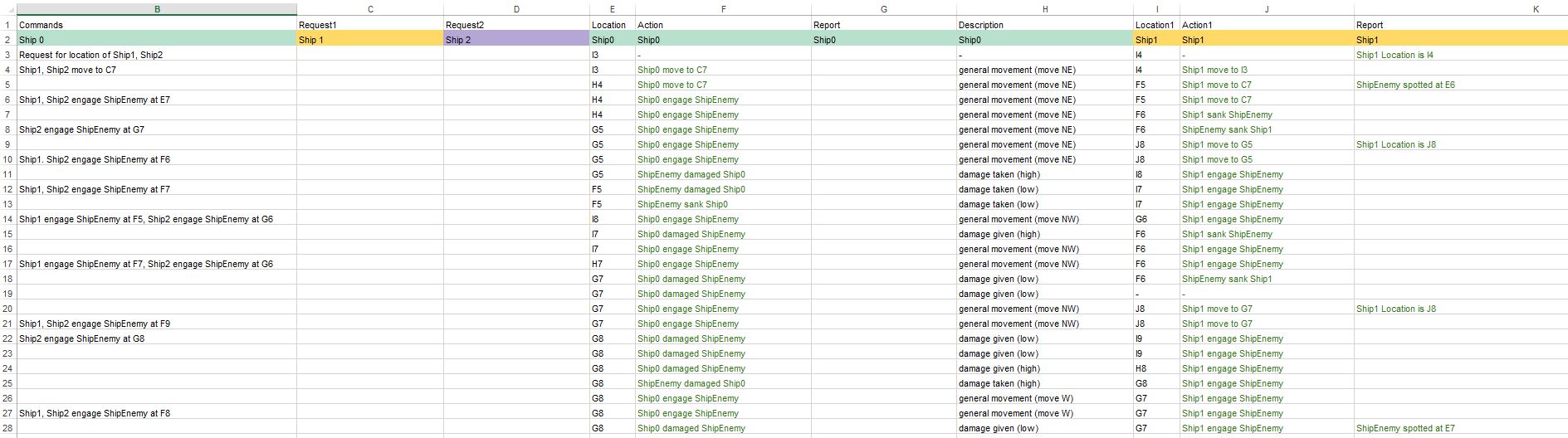 Different Personalities
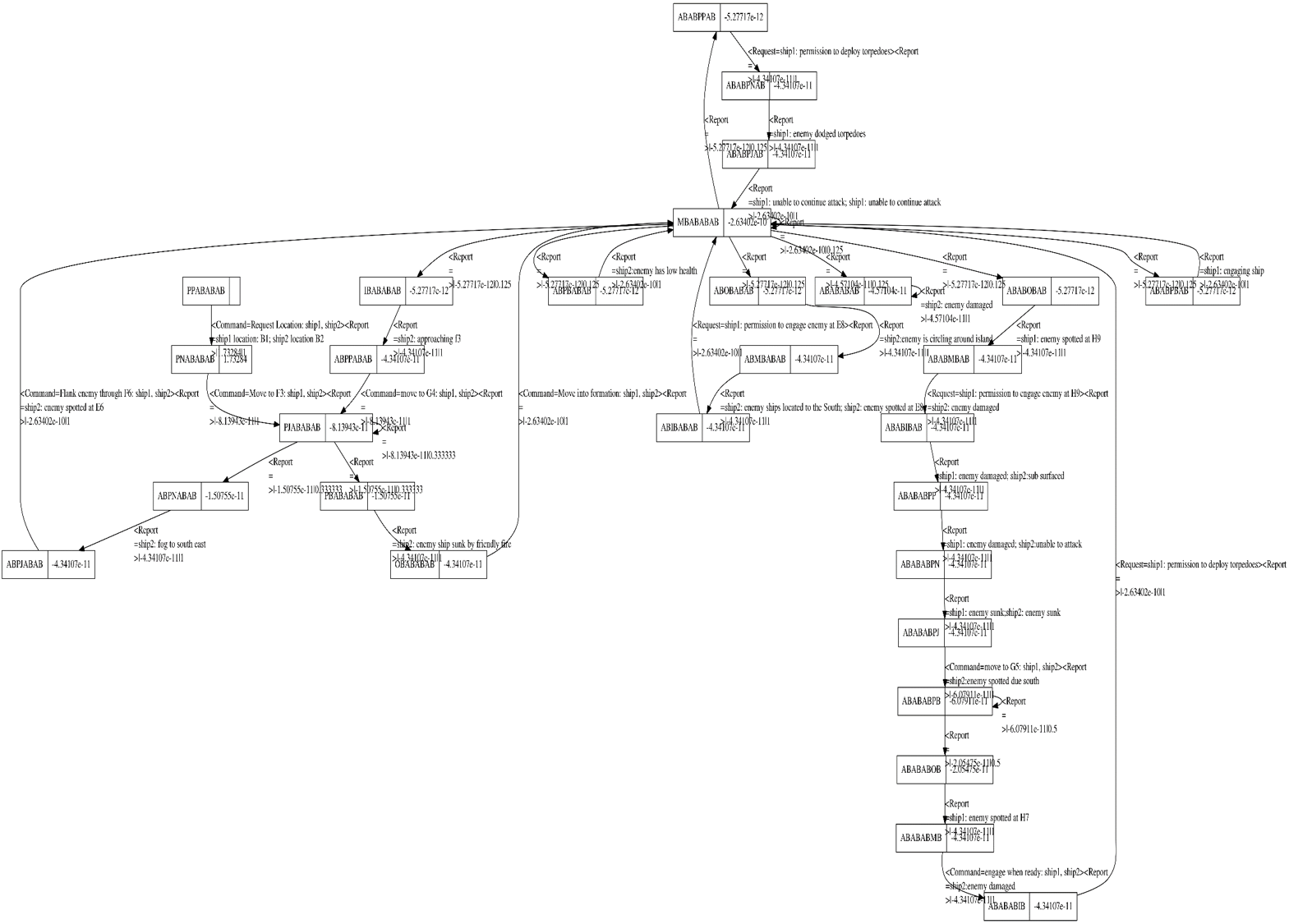 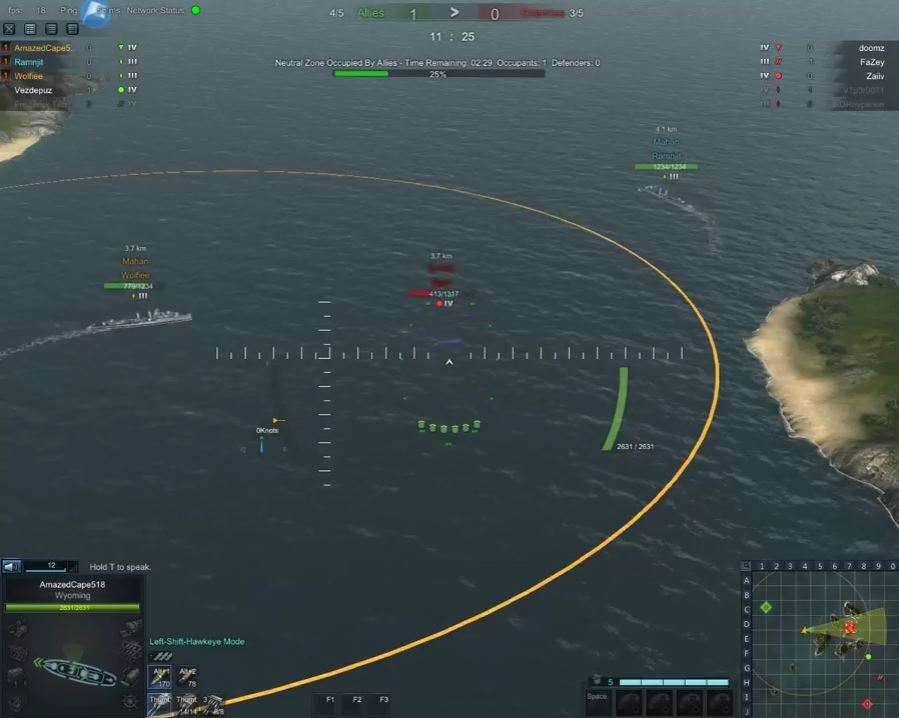 Enemy spotted at H9
Enemy submarine under water
Requests permission to attack enemy at H9
Commander tells both friendly ships to continue engaging enemy sub
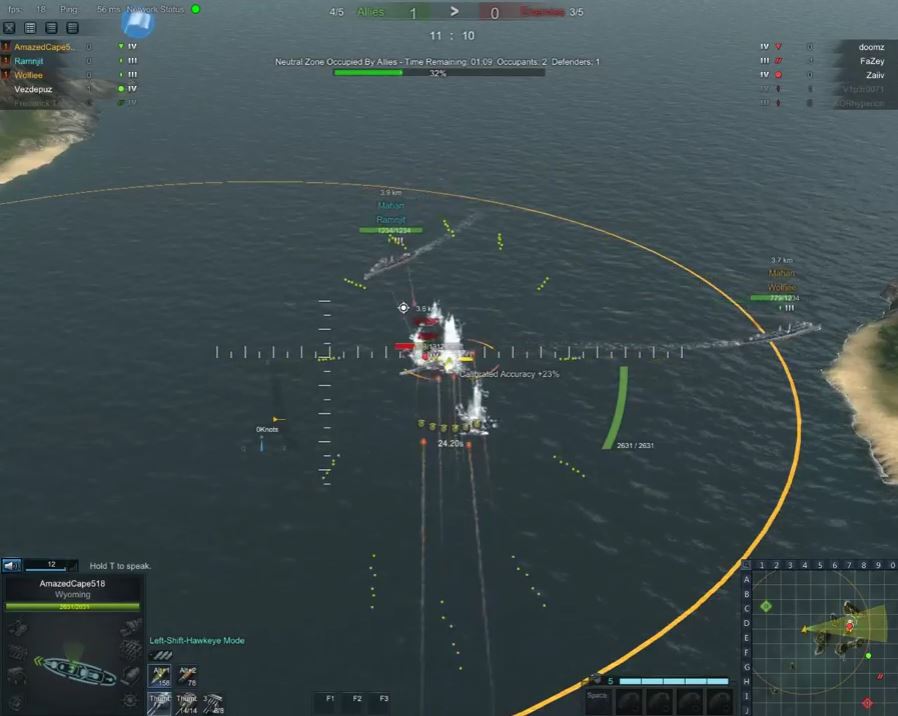 SUB HAS TO SURFACE
Commander strikes the enemy
Friendly ships are now able to hit the enemy
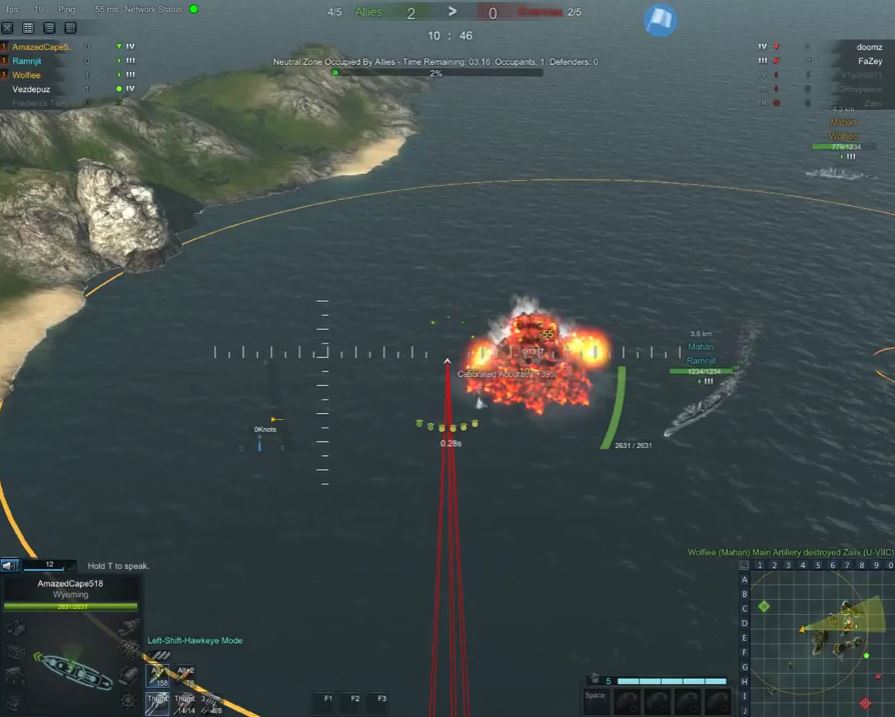 Ultimately leads to enemy subs Death
Minimal interference from enemy at H9
Initial engagement started with friendly ships not being able to engage the sub because it was under water
Reported enemy spotted at H9
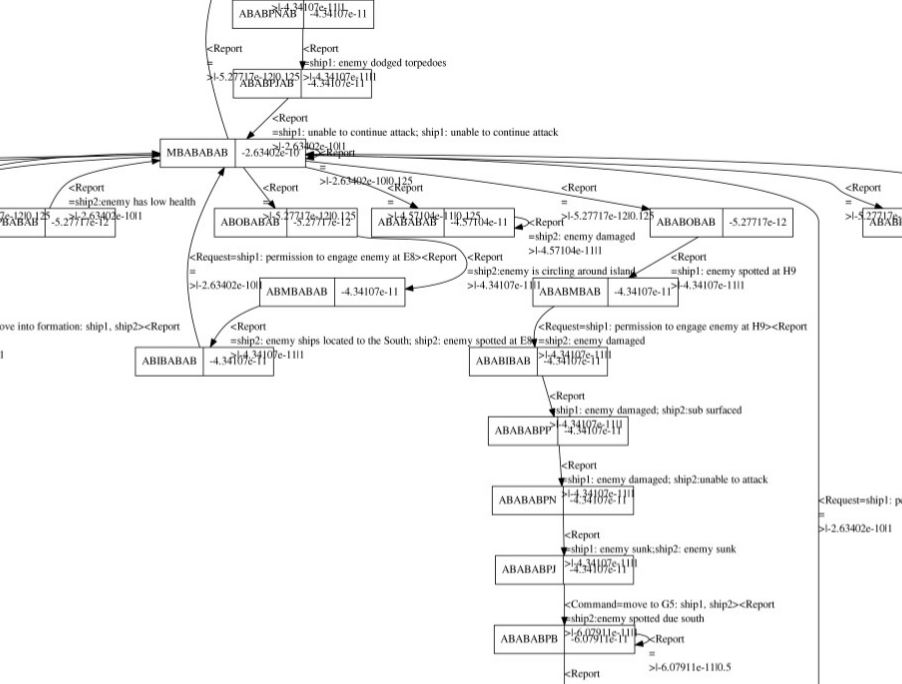 Friendly ship requests to engage enemy at H9
Permission denied
Submarine surfaces
Submarine destroyed
Things to consider
From the decision to deny permission to engage the enemy at H9 the board is linear
Every other part of the board tends to reuse states
Of a total of five requests to engage enemies in this play through, this instance was the only one to be denied (why we don’t reuse states)
What would board look like had it been granted?
Later one of the friendly ships requests to attack enemy at (now) H7. this causes us to reuse a state
If The commander had given permission to engage the enemy perhaps we would not have seen a linear path
Why Do Undergraduate Research
Steady flexible hours
Gain work experience
Building interpersonal communication skills
Work with professionals in your field
Gain more knowledge about your field of study
Is Research Right for You?
Requirements
No course prerequisite (May depend on professor)
Attitude!
Willingness to learn and work with others
Looking for an opportunity to get the most out of your education
Why did we do it?
STUDENT INTERNSHIP PRESENTATION
About Us
Nolan Pfaff
Senior
Double major in Computer Science and Math


Calvin Rens
Junior
CS-Comprehensive Major
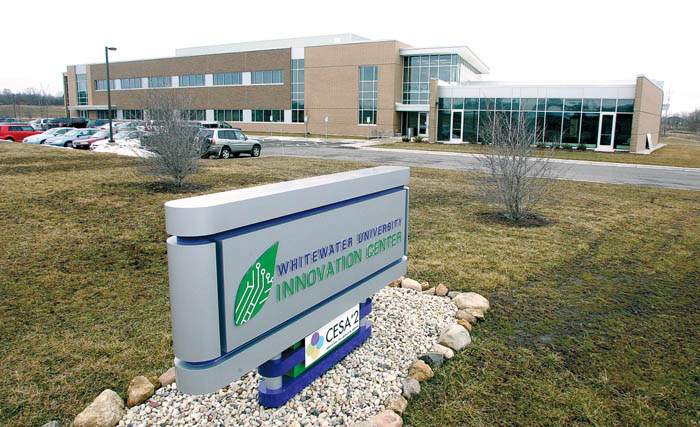 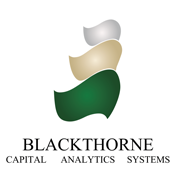 The Project
Started as undergrad research
Development of Machine Learning tool
Started working with Blackthorne
Invited to continue project as Internship
Working on frontend UI development and connecting backend with user input
Computing Games
Math questions
Q1.

What is 1 + 2 + 4 + … + 2048?
Math questions
Answer:

4095 (the sum of all powers of 2 is one less than the next highest power of 2)
Math questions
Q2:

How many digits are there in the base 2 representation of the base 10 number 255?
Math questions
Answer:

8 (since 256 = 28)
Math questions
Q3

How many micrometers does it take to get a megameter?
Math questions
Answer


1012 (since ‘micro’ is a millionth and ‘mega’ is a million)—also trillion
Math questions
Q4:

Find a solution to 2x = x2
Is that the only one? Can you explain why or why not?
Math questions
Answer

X=2 or x=4 or x = -0.76666
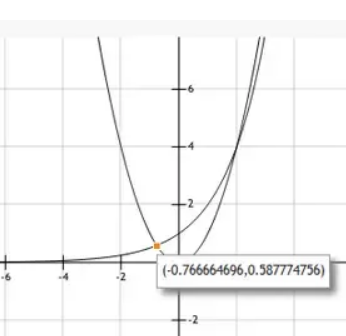 Math Questions
Q5:


What is the value of				?
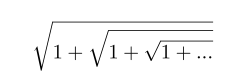 Math questions
Answer

Denote it as x, we just need to solve 				and take the positive 				solution
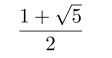 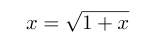 Programming questions
Q6. 
What is the output of the following code?
 if( age > 35 || age <=60){ 
	output = 50; 
} 
else{ 
	output = 10; 
} 
Depends on the value of age
Depends on the initial value of output
Always 50
Always 10
Programming questions
Answer

C. Always 50

The condition is always true regardless of the value of age.
Programming questions
Q7 
What will be the output of the following code

 int i;
 for(i=0; i<5; i++)
 {
    printf(i); //a generic print function
    i++;
 }
0 1 2 3 4
1 3 5
0 2 4
Programming questions
Answer

C. 0 2 4

The value of i is increased twice in each loop (one in the loop statement after the print out sentence, one in the for sentence.) Also The first value printed is 0.
Programming questions
Q8
 Change/add only one character so that the following program prints * exactly 20 times. 

int i, n = 20;
for (i = 0; i < n; i--){
	printf("*");
}
Programming questions
Answer

1. Change i < n into –i < n: it will compare values 1,2,3,…20 with n,

2. Change i– into n-- : after 20 loops n will become 0 and the condition i<n will be violated
Programming questions
Q9
What is the output of the code

switch (n) {
  case 1:  printf("squirrels ");
  case 2:  printf("love to eat ");
  default: printf("nuts");
} 

when n = 1? When n = 5?
Programming questions
Answer

n = 1: squirrels love to eat nuts
There’s no break; after the case 1 or case 2 code continue to run till the end of the switch construct.

n = 5: nuts
The default case (if any) is executed if no other case matches the switch variable’s value.
Programming questions
Question 10
Does this loop display any output? 
If so, what is the output? If not, why not?

int n = -1;
do {
  n++;
  printf(n);
} while (n >= 0);
Programming questions
Answer

Yes, it displays 0, 1,2,…. (actually an infinite loop).

A do-while loop always runs at least once, even if the loop condition is false.
Programming questions
Bonus question
What's the <condition> so that the following code  prints both Hello and World. Add notes on how does prinf() function look like.
if(<condition>) 
   printf ("Hello");
else
printf("World");
Note that in c language the function printf(..) returns the number of characters successfully written on the output.
Programming questions
Answer

Make sure the else is executed so that "World" printed, but print "Hello“ through the function call inside the if condition
if(printf("Hello”) == 0)  //or any other values such as 1,2,3.. That is not equal to the string length.
   printf ("Hello");
else
printf("World");
Extra-curricular Opportunities
Presentation by ACM Student Chapter
Luke De Guelle
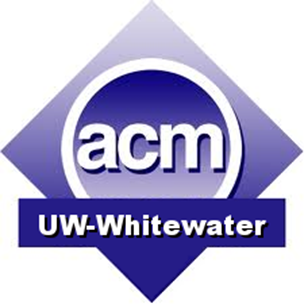 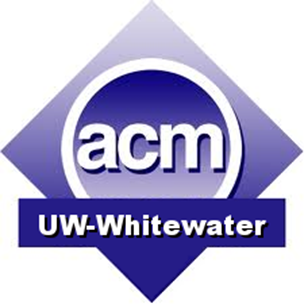 UW-Whitewater ACM
What is ACM?
ACM (Association of Computing Machinery) is the world’s largest educational and scientific computing society, delivering resources that advance computing as a science.

Who are we?
The ACM chapter here on campus is a student organization that targets students who are interested in the field of computer science. Most members are CS majors but anyone with an interest in the computer sciences is welcome.
Undergraduate Research Program (URP) Opportunities
RAP (Research Apprenticeship Program)
Application requirement: students that have <= 72 credits and with passion on research
Get paid up to 125 hours in one school year
Applications still open
Undergraduate Research Program (URP) Opportunities
Summer Research Fellowship
Competitive
Need to write a research proposal under the supervision of a faculty advisor
Get a payment of $3,500 over the summer
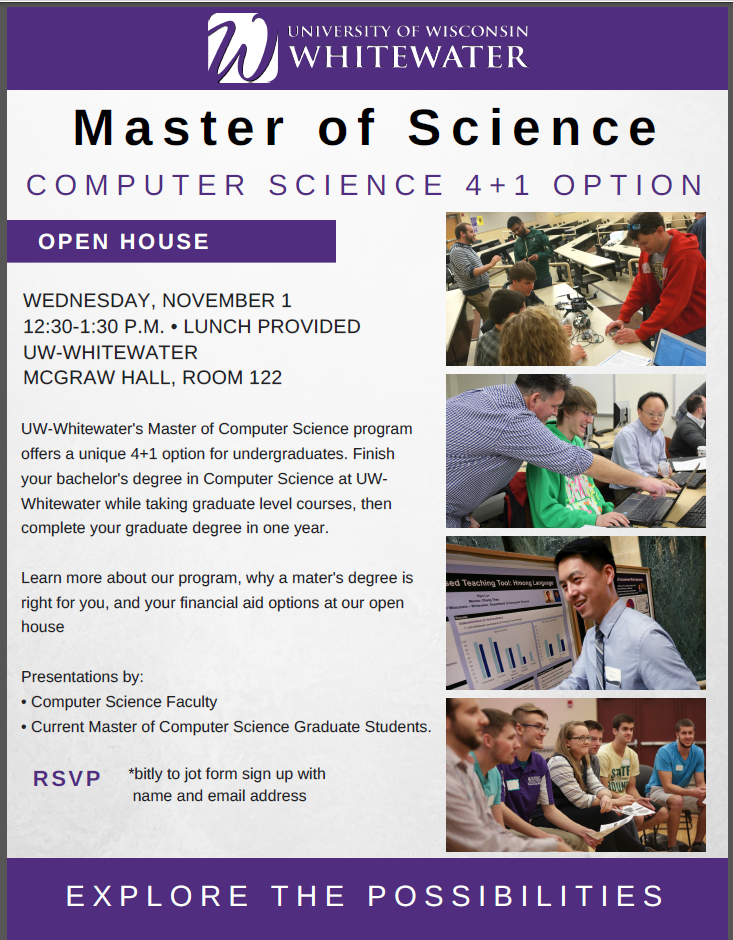 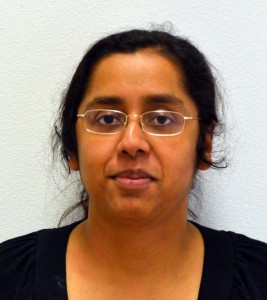 Lopa Mukherjee
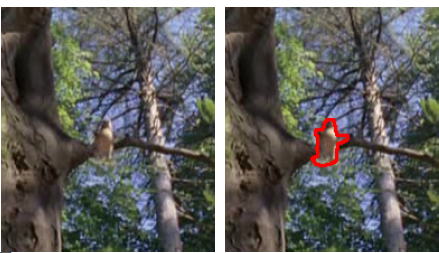 Lopa Mukherjee
Current Projects:

Joint Image/text embedding

Super resolution problems in medical imaging

Learning problems in both supervised and unsupervised domains
Jiazhen Zhou – Wireless Networks
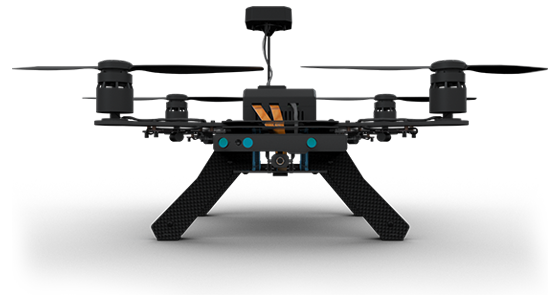 Drone Communication Project

Internet of Things Security Project


Quality of Experience in Emergency Communications Project
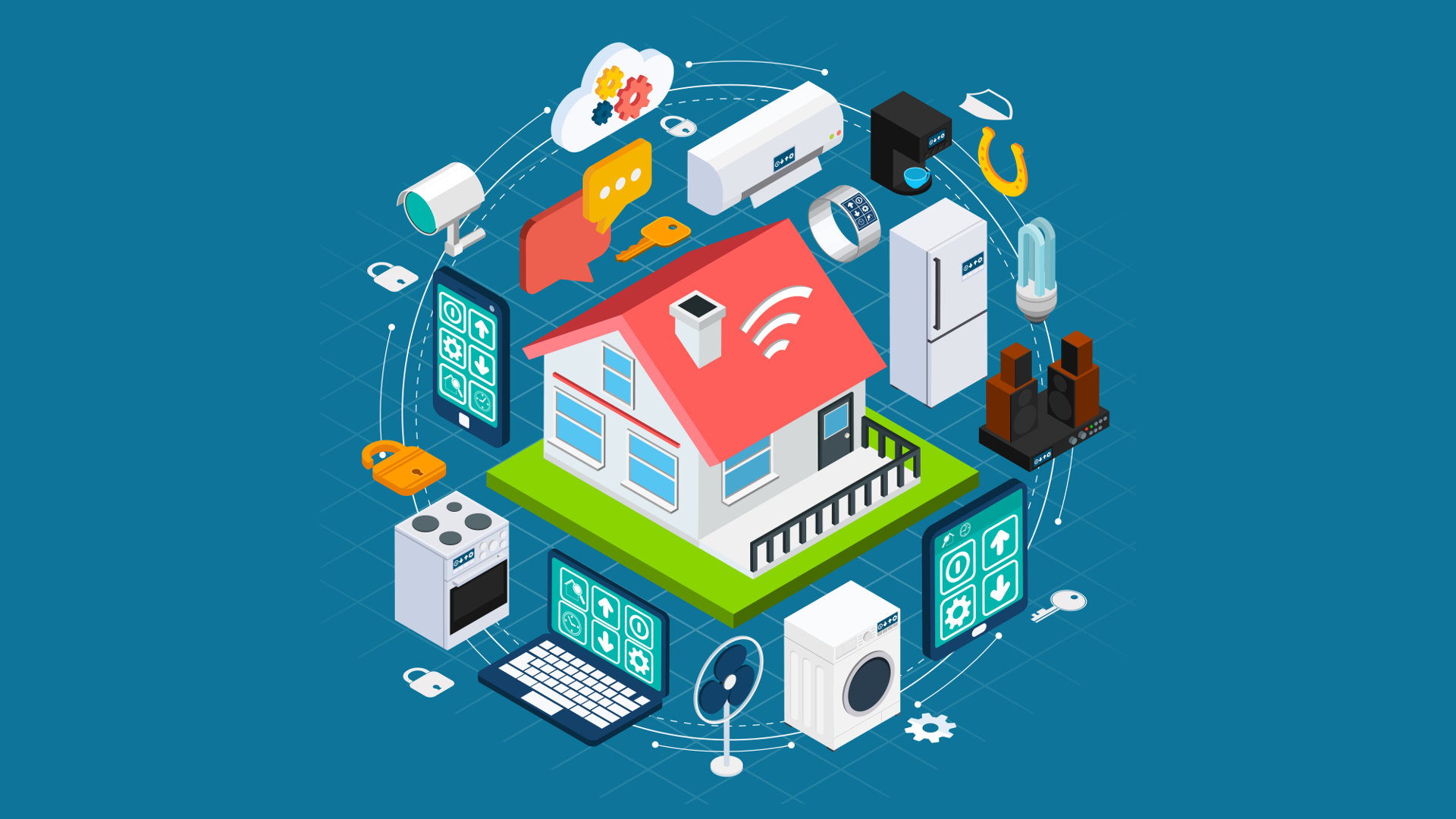 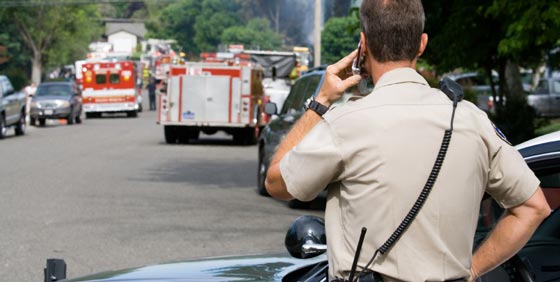 Hien Nguyen – Database and Artificial Intelligence
Database:
Actively looking for students who are interested in development of database back-end and GUI (front end) for a web application. This project is inter-disciplinary project with Social work department. 
Will teach and train, and support students to get funded by RAP.
Arnab Ganguly – Succinct Data Structures
The Problem: Pattern Matching

E.g.: Ctrl/Cmd + F operation on word document.

How fast can we find a pattern inside a file? ‘FAST’ is important.

Something is equally important. 

How FAST can we find it, yet by using LEAST amount of space?

Answer: Succinct Data Structures for Pattern Matching
UW-Whitewater Software Development CenterOpening in Spring 2018
Student developers
Work 10-20 hours/week on projects for outside clients
Learn by working under experienced software professionals
Earn competitive pay (rates TBD) while gaining industry experience
Potential for internship (CS 493) or project (CS 485) credit

If you’re interested: Email your résumé to osterz@uww.edu. 
Once we start accepting applications, we’ll you to apply.
Interest-Aligned College Degree Planning Software Development Center Pilot Project (NSF/SBIR Award)
Faculty: Athula Gunawardena, Sobitha Samaranayake, Zach Oster, Jiazhen Zhou
Project Manager: Antonio Fernandez
CS Students: Connor Yass, Abdoul Nourou Yigo, Jessaca Summers, Pasan Samaranayake
Our goal:  
Empower students to avoid the pitfalls that lead to these problems
[Speaker Notes: Getting good answers to these questions is difficult – but technology can be very helpful in addressing these issues and the insights that our technology provides can lead to four-year degree completion versus a meandering degree path that requires substantially more than four years – in addition to this personal benefit, it is worth noting that the societal problem of student debt, now more $1 trillion, can be significantly eased by reducing average degree completion time]